Kniha - můj přítel                                                                                                                 Barbora Nováková 7.D
Příběhy ze sedla –Piráti útočí
                                                                                        Ruth  Gellersenová, Melanie Brockampová


  Tuto knihu jsem dostala od mého      bratra na narozeniny. 
Na statku se děje něco zvláštního, na statku se začnou objevovat výstražné znaky jako od pirátů. Je to vážné, někdo se chce holkám pomstit nebo si jenom někdo dělá z holek srandu ?

  Moc se mi líbila, protože miluji koně a její děj mě velice zaujal.
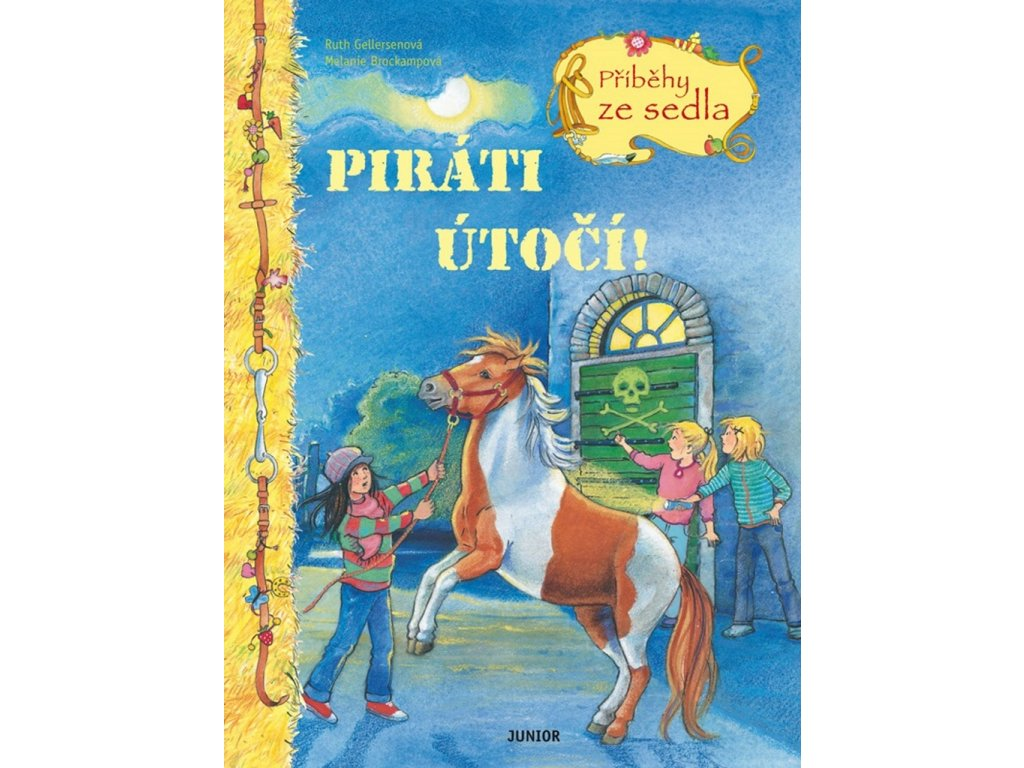 Kniha - můj přítel                                                      Barbora Nováková 7.D
Příběhy ze sedla – Ferda zmizel
                                                                                       Ruth  Gellersenová, Melanie Brockampová

Tato kniha z edice Příběhy ze sedla je 
 jediná, kterou ještě nemám. 

Strašně moc mě láká, protože ostatní
  díly jsem četla a moc se mi líbily.

Kdybych měla možnost tak si ji hned přečtu.

Kniha mě také láká svým obalem.
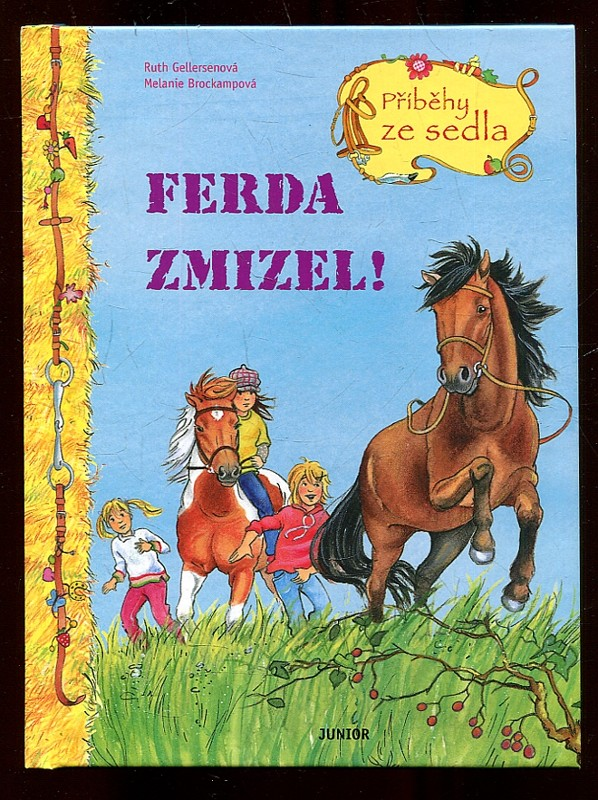